PPT PRESENTATION 
PAPOZIPと一緒にpptを作る楽しさを感じてください
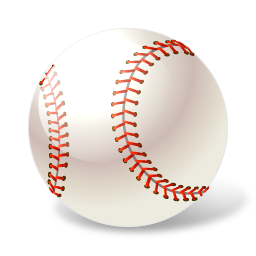 経営 20123457 炫錫
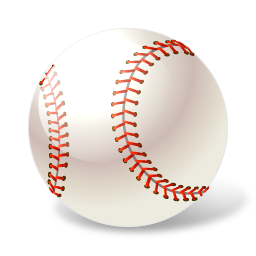 PPT PRESENTATION PAPOZIPと一緒にpptを作る楽しさを感じてください
デザイン 色情報
R 104
G 59
B 21
R 70
G 86
B 33
2013年バージョン以上のユーザーは、スポイト機能を利用すると便利です。
2010以下のバージョンのユーザーRGBカラー値を入力